ÍNDICE DE CONDIÇÃO DA MANUTENÇÃO
ICM
14º Seminário de Emergência Ambiental com o tema "Prevenção de acidentes e mitigação de danos no transporte rodoviários com produtos perigosos"
20/06/24
Conceito e aplicação
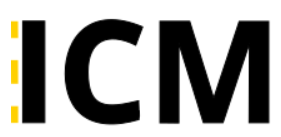 O ICM é uma ferramenta que avalia mensalmente a qualidade e o grau de manutenção das rodovias sob a gestão do DNIT.
Serve como referência para o acompanhamento e planejamento das ações de manutenção da malha rodoviária.
RESOLUÇÃO Nº 5, DE 27 DE ABRIL DE 2022
BOM
REGULAR
RUIM
PÉSSIMO
Metodologia do ICM
O ICM é calculado a partir de levantamentos de campo, classificando cada quilômetro de rodovia em quatro categorias:
Exemplo:
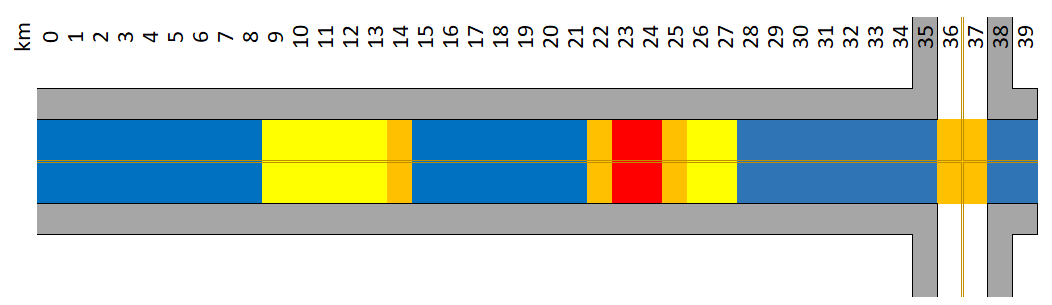 Composição do ICM por quilômetro
30%
70%
Pavimentação
Conservação Geral
=
ICM
+
Buracos
Remendos
Trincas
Sinalização
Roçada
Drenagem
50%

30%

20%
50%

30%

20%
Composição do ICM por quilômetro
Pavimentação
Quanto melhor é o trecho, menor é nota recebida
Conservação
Composição do ICM por quilômetro
30%
70%
BOM
ICM < 30
Pavimentação
Conservação Geral
+
=
REGULAR
30 ≤ ICM < 50
Buracos
Remendos
Trincas
Sinalização
Roçada
Drenagem
50%

30%

20%
RUIM
50%

30%

20%
50 ≤ ICM < 70
PÉSSIMO
ICM ≥ 70
Resultados e impacto do ICM
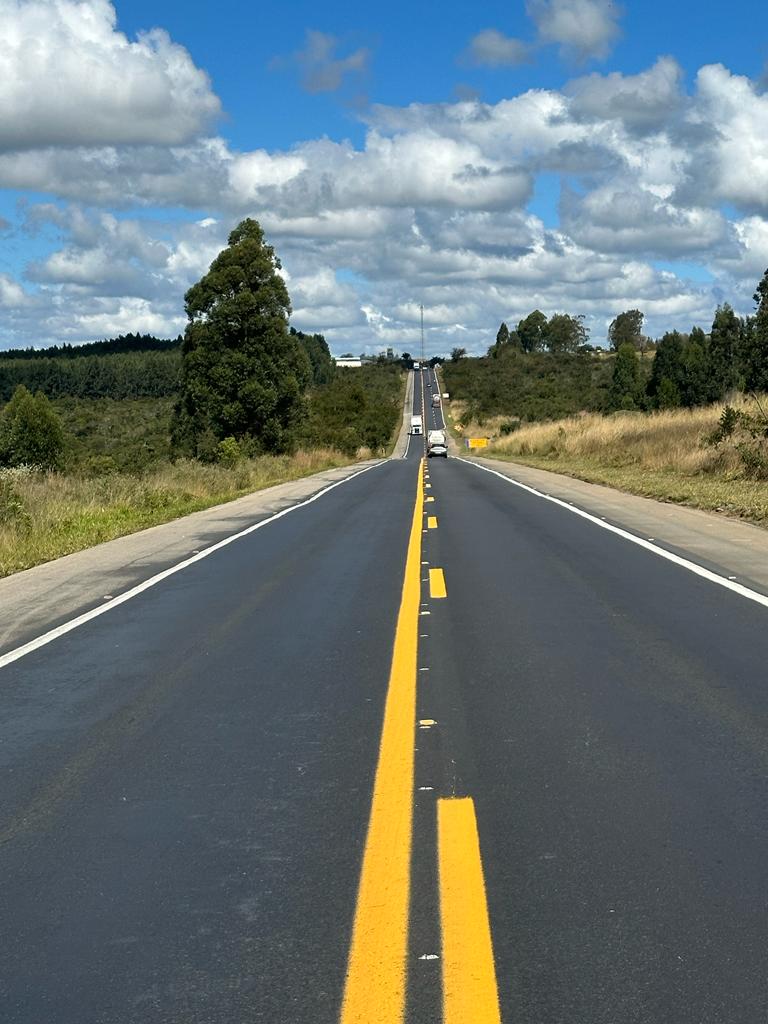 Melhoria Contínua: Apresentação do histórico de intervenções

Identificação de Prioridades: identificar trechos críticos

Alocação de Recursos: Otimização na distribuição de recursos

Segurança nas Rodovias: Redução de acidentes e melhoria na segurança dos usuários com identificação de gargalos

Transparência e Prestação de Contas: O ICM torna o processo de tomada de decisão mais transparente e responsável.
BOM
Coleta de dados
Levantamento de campo através da filmagem da rodovia com câmeras de ação com GPS
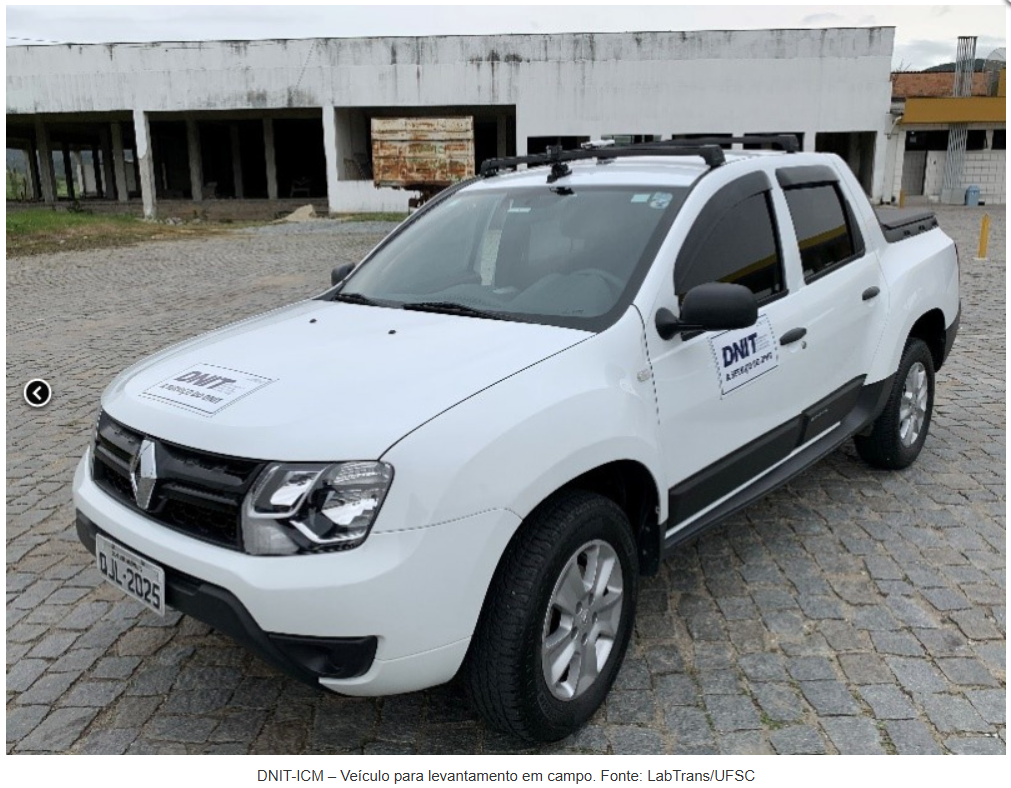 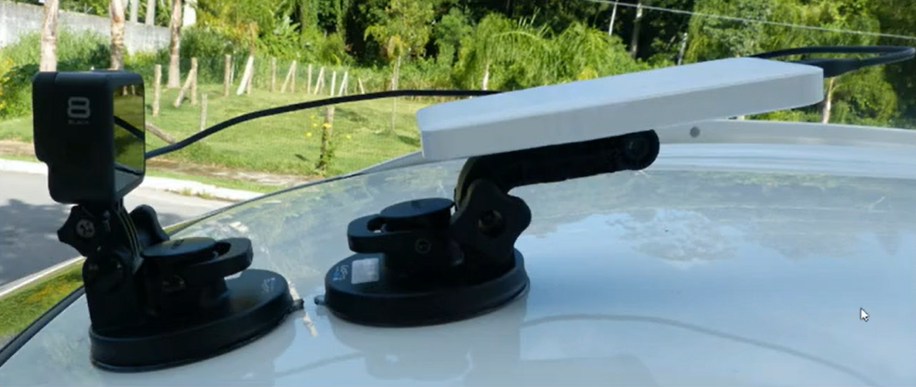 Veículo de Levantamento de Campo. Fonte: Lab Trans/UFSC
Processamento dos dados
Software DNIT-ICM, desenvolvido pelo Labtrans da Universidade Federal de Santa Catarina que automatiza a detecção dos elementos do ICM nos vídeos
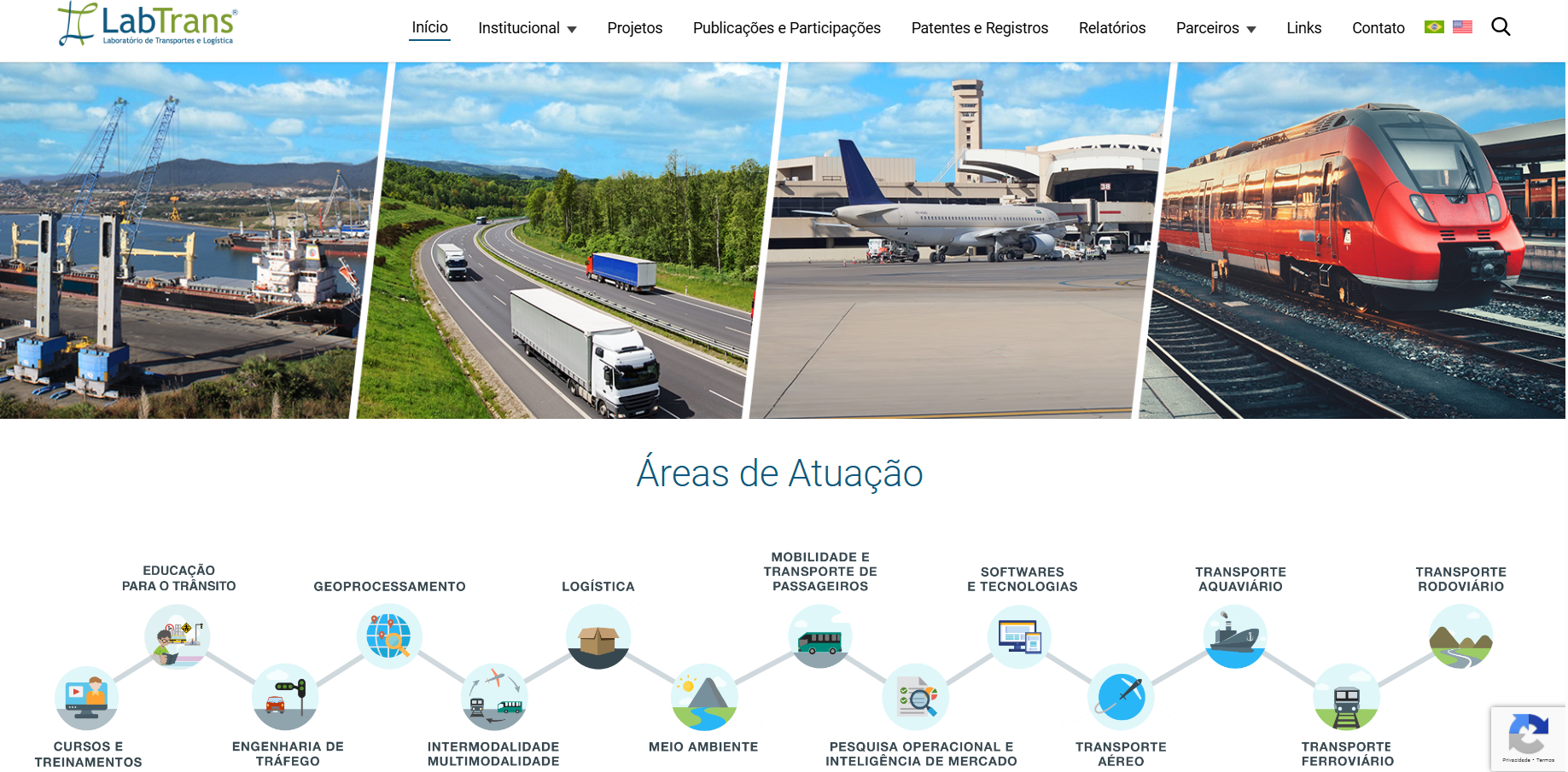 https://icmweb-hom.labtrans.ufsc.br/login
Pós-processamento dos dados
Exemplo: Buraco
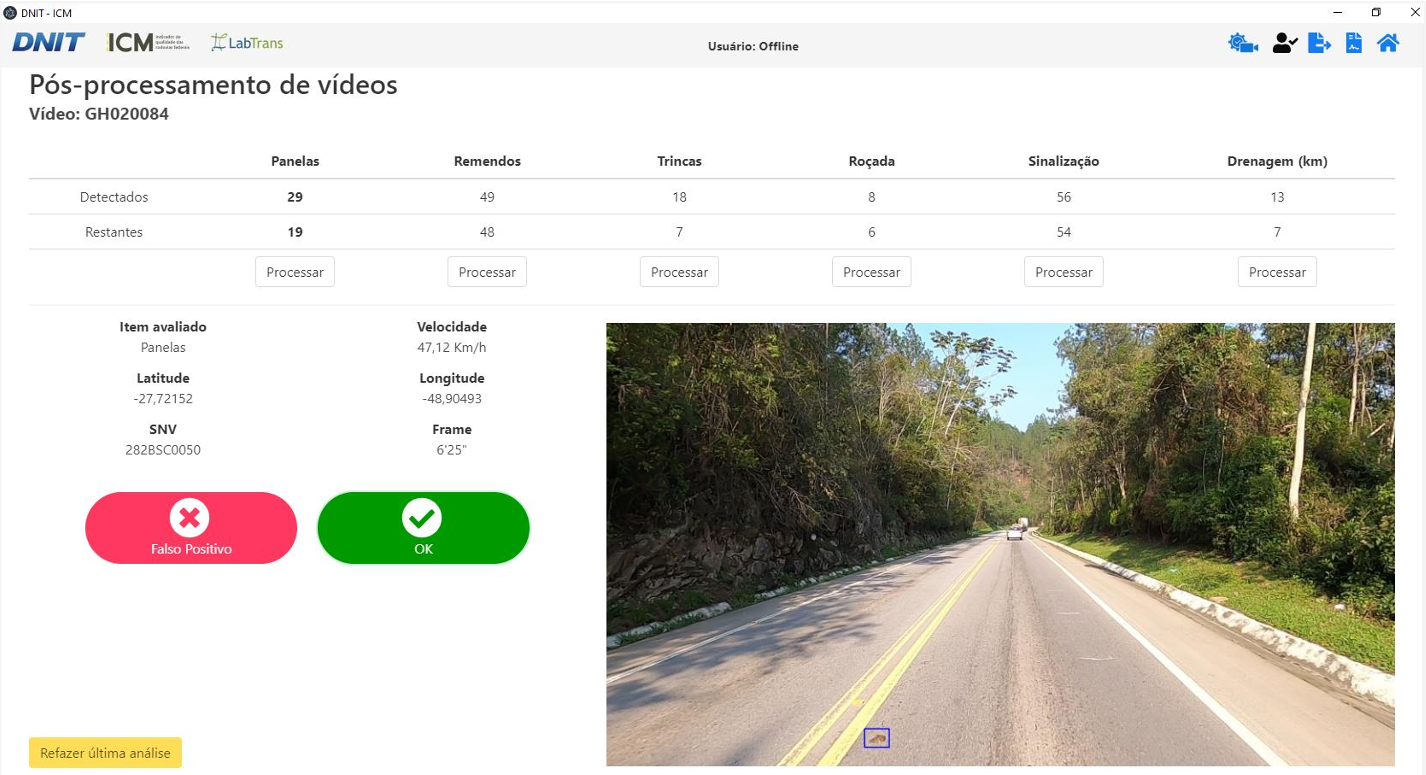 Fonte: Lab Trans/UFSC
Pós-processamento dos dados
Exemplo: Roçada
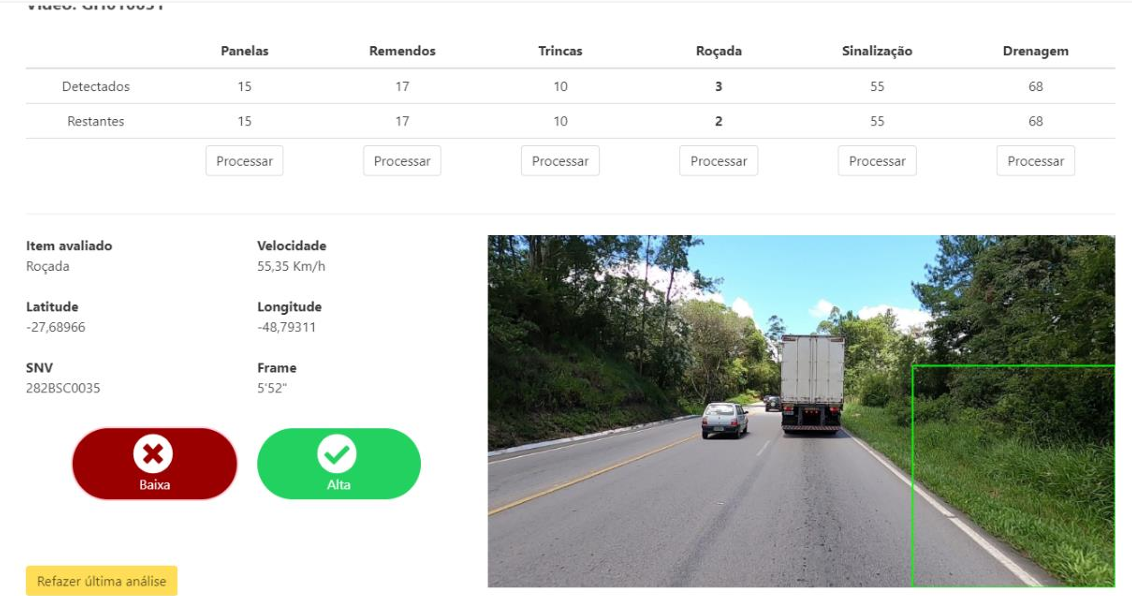 Fonte: Lab Trans/UFSC
Pós-processamento dos dados
Exemplo: Sinalização
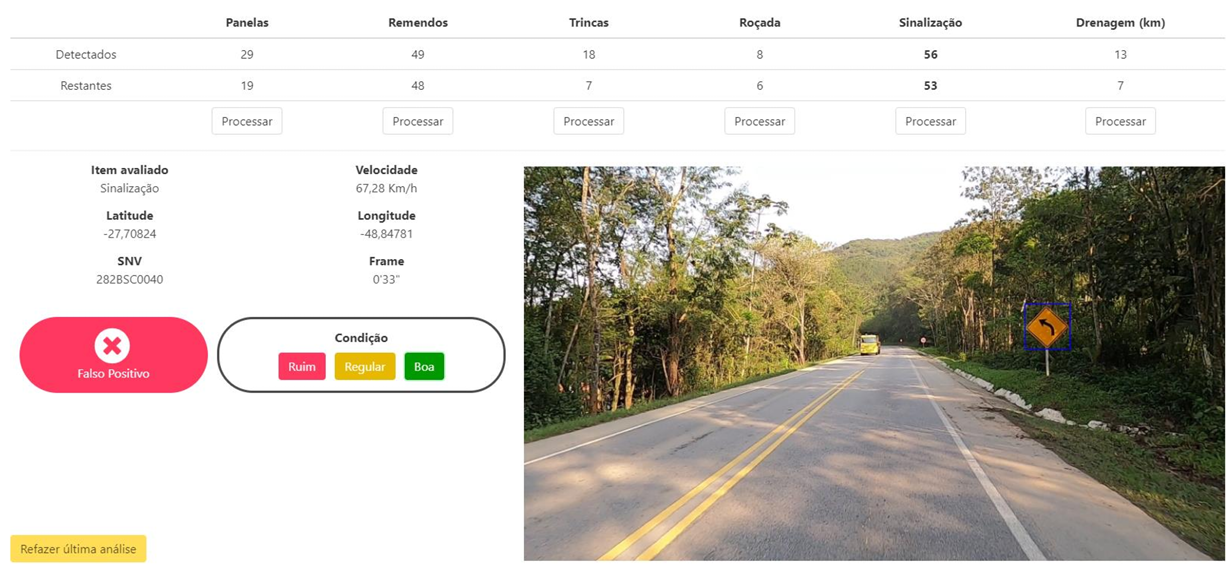 Fonte: Lab Trans/UFSC
Resultado em forma de planilha
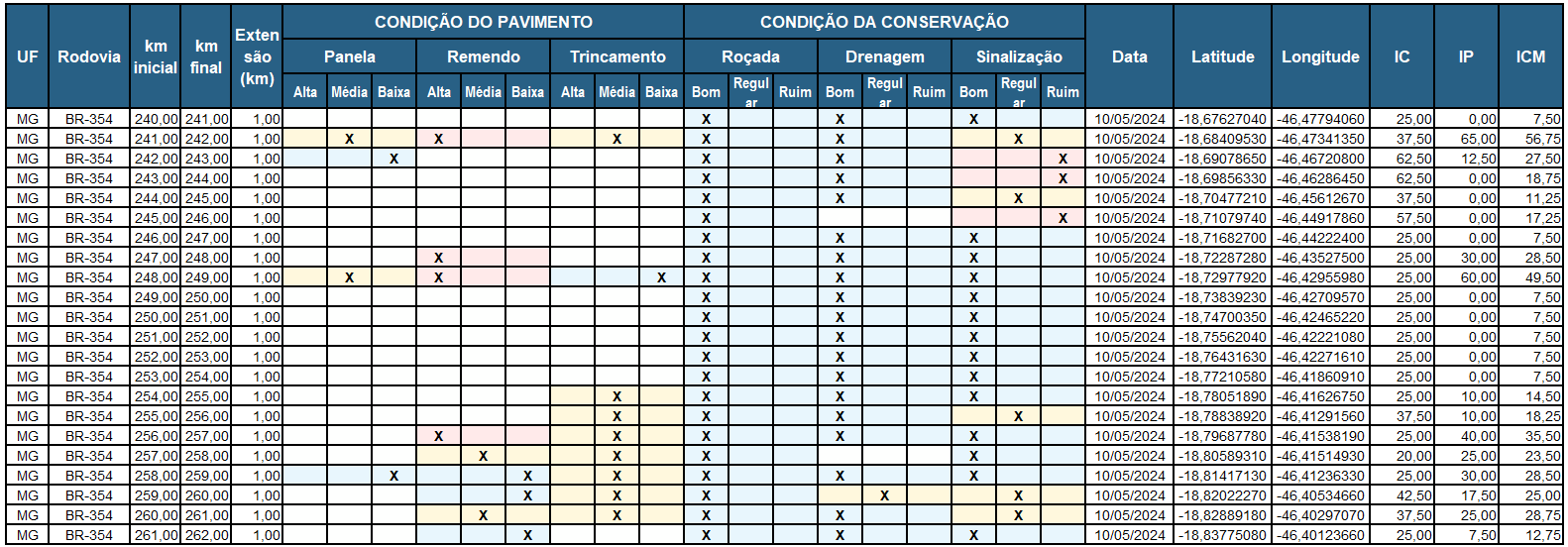 Fonte: Lab Trans/UFSC
Resultado em forma de diagrama
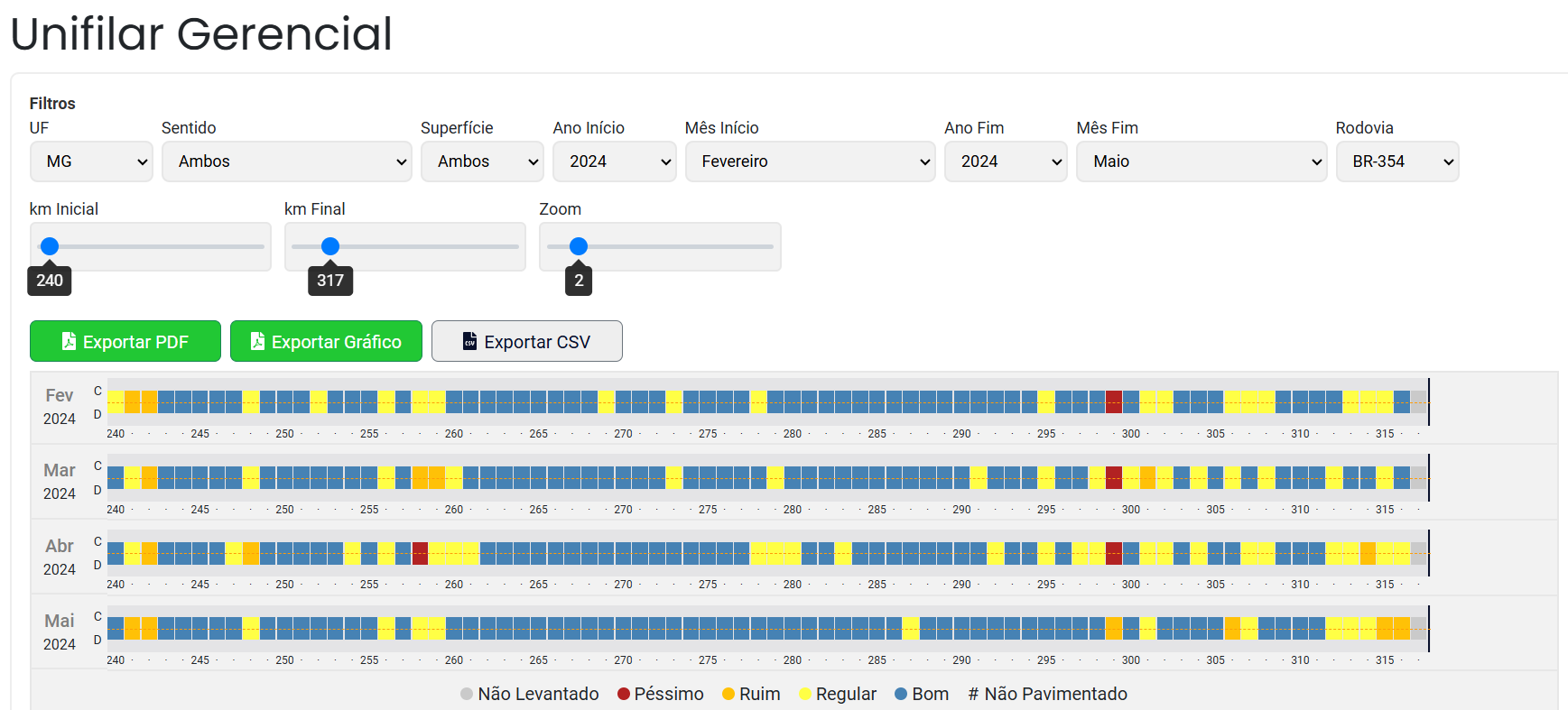 Fonte: Lab Trans/UFSC
Resultado em forma de mapa
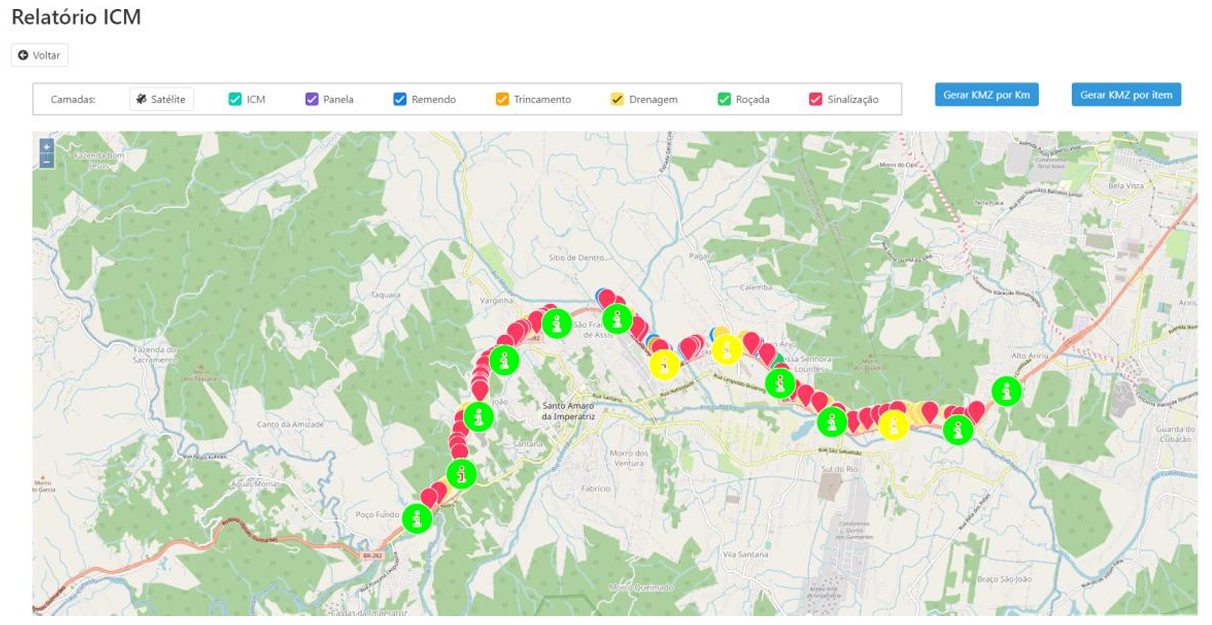 Fonte: Lab Trans/UFSC
Resultado geral do ICM em Minas Gerais
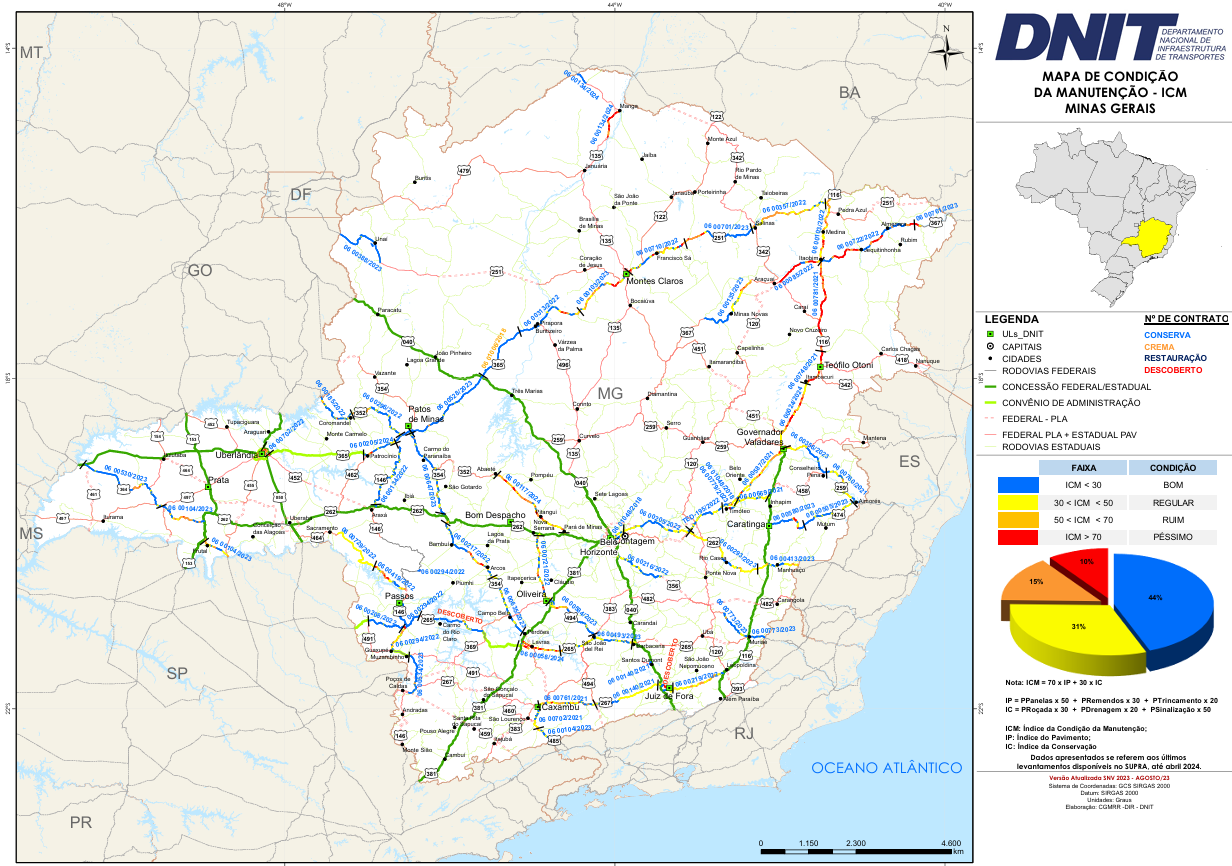 Evolução do ICM em Minas Gerais
META
Fonte: DNIT
Relação entre o ICM e a prevenção de acidentes
O ICM fomenta ações para melhora da condição das vias, o que reduz o risco de acidentes causados por falhas na infraestrutura, como buracos ou sinalização inadequada, colaborando para:

Prevenção de Derramamentos: Rodovias em bom estado minimizam o risco de derramamentos de produtos perigosos, que podem ocorrer devido a acidentes envolvendo veículos de transporte.

Resposta a Emergências: Uma infraestrutura bem mantida permite uma resposta mais eficaz e rápida em casos de acidentes, facilitando o acesso de veículos de emergência e equipes.
Ações do DNIT para melhorar o ICM
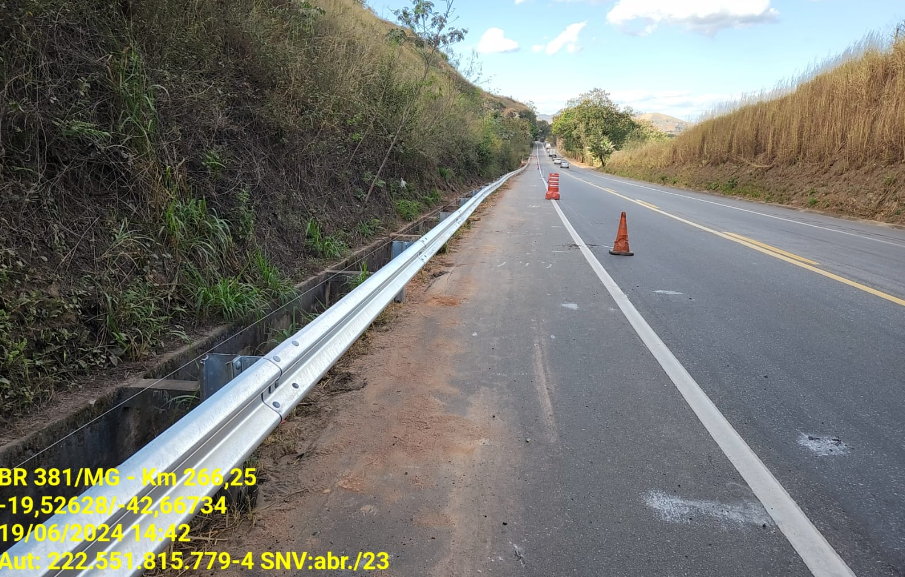 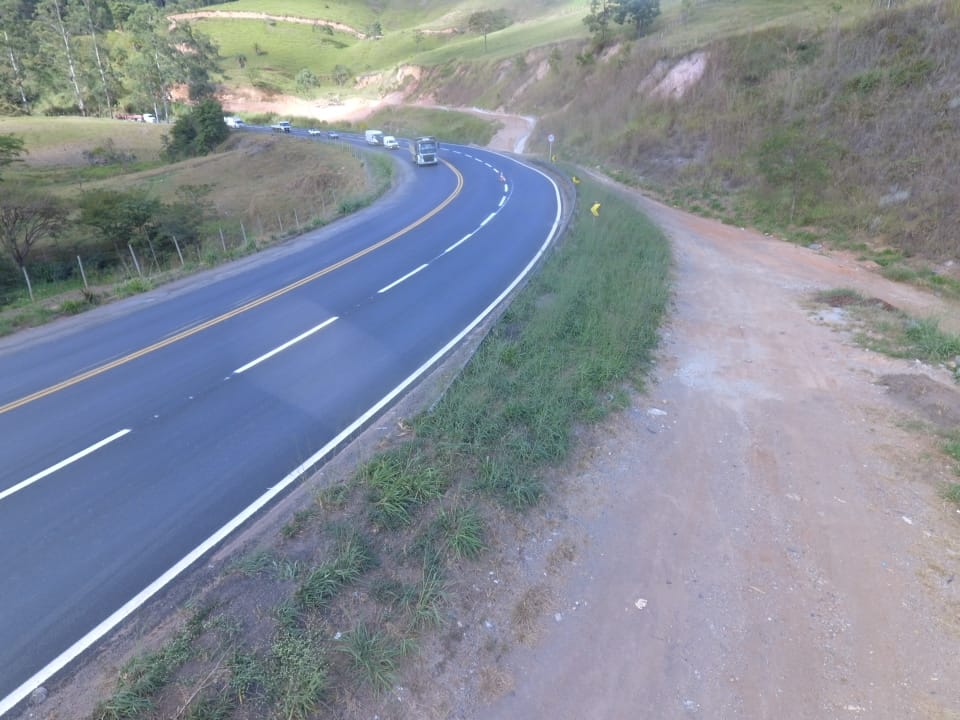 BR-381
Ações do DNIT para melhorar o ICM
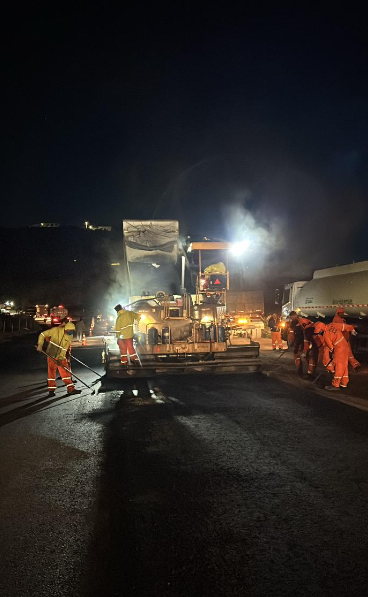 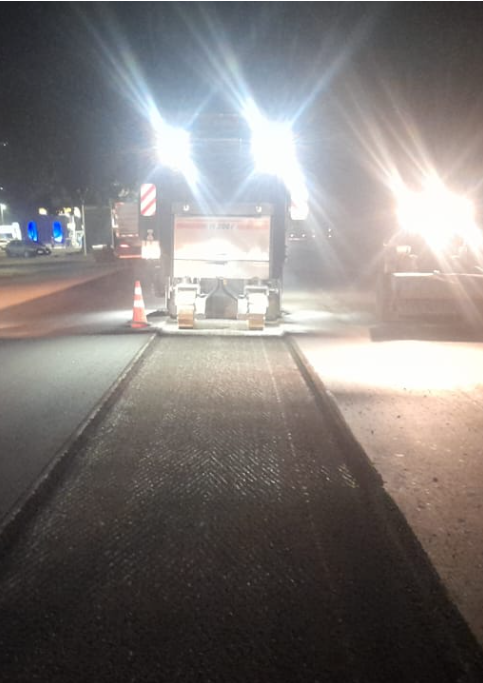 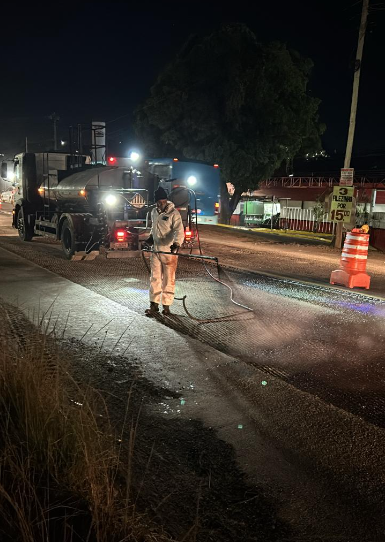 BR-381
Ações do DNIT para melhorar o ICM
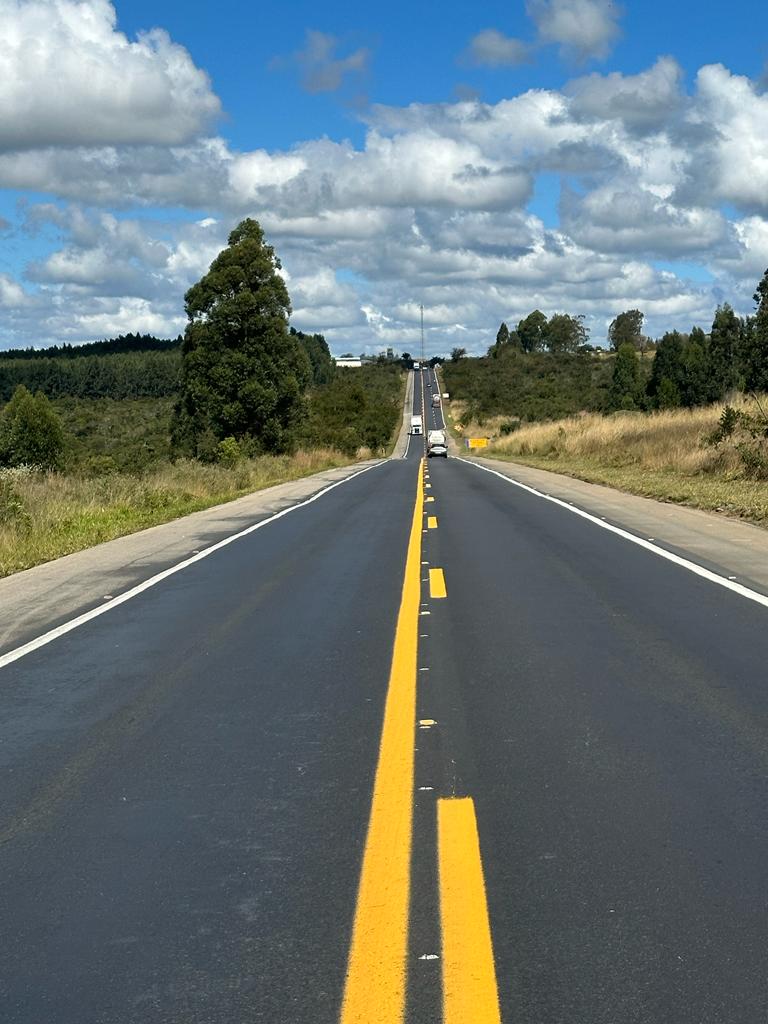 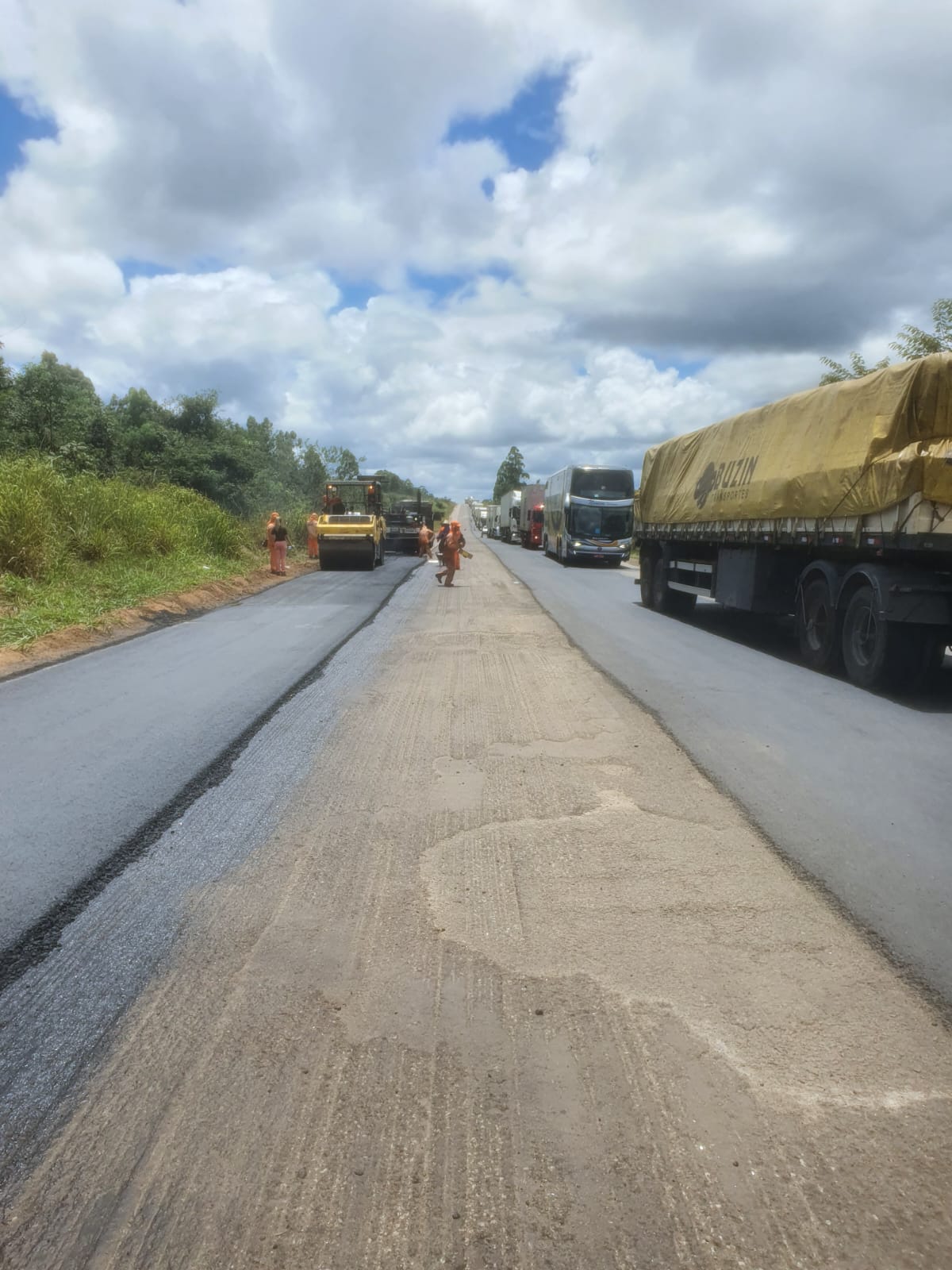 BR-116
BR-116
Ações do DNIT para melhorar o ICM
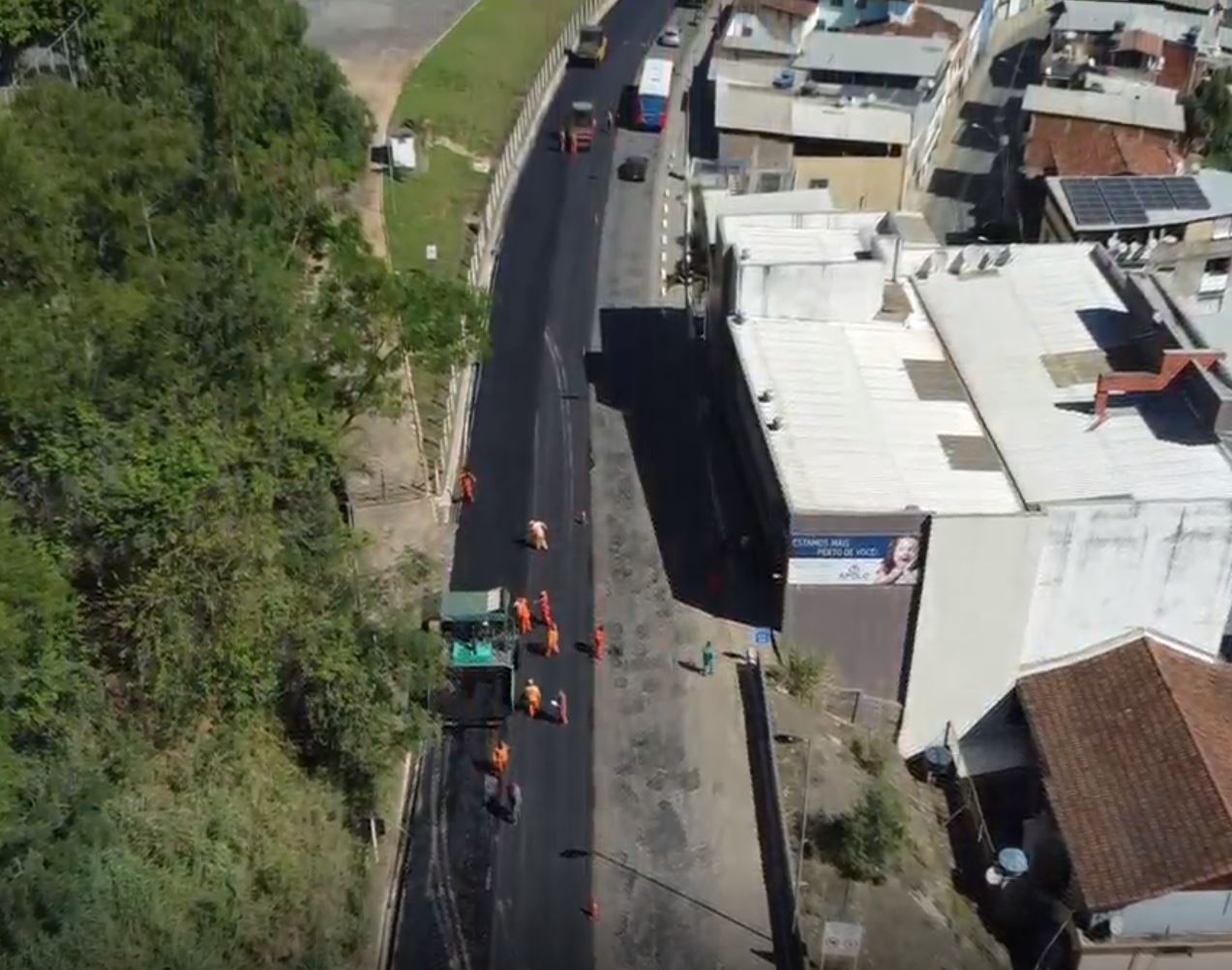 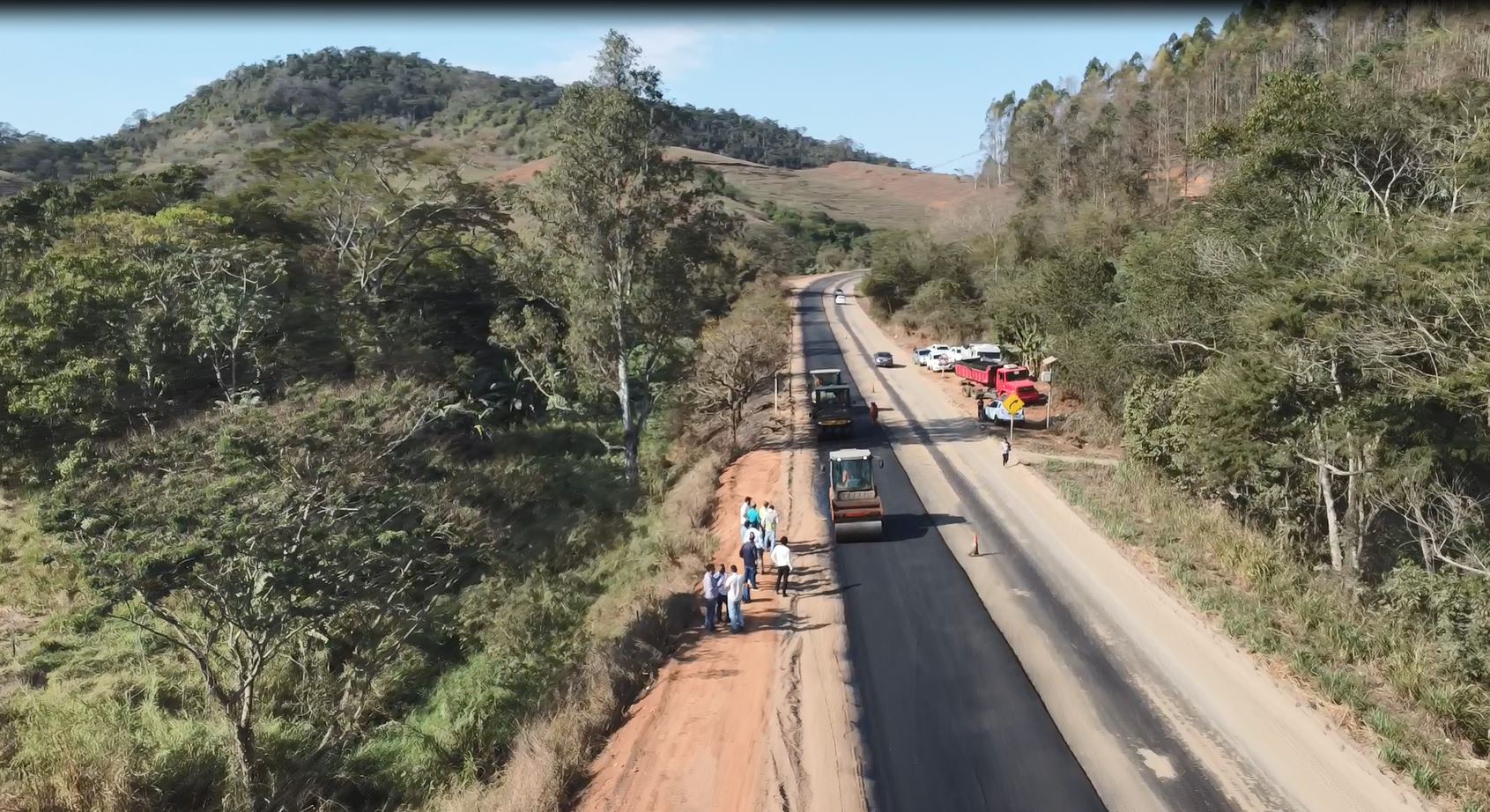 BR-262
Ações do DNIT para melhorar o ICM
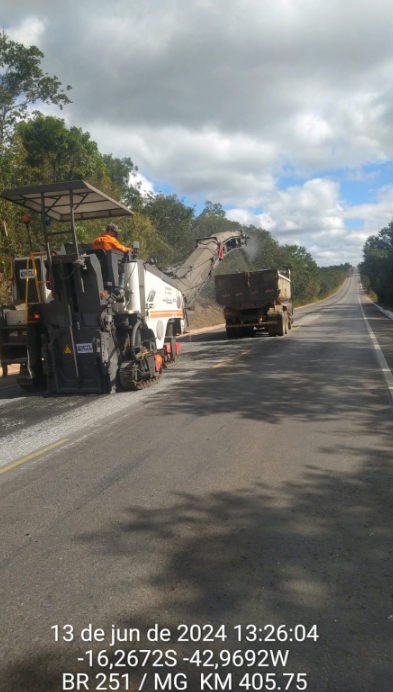 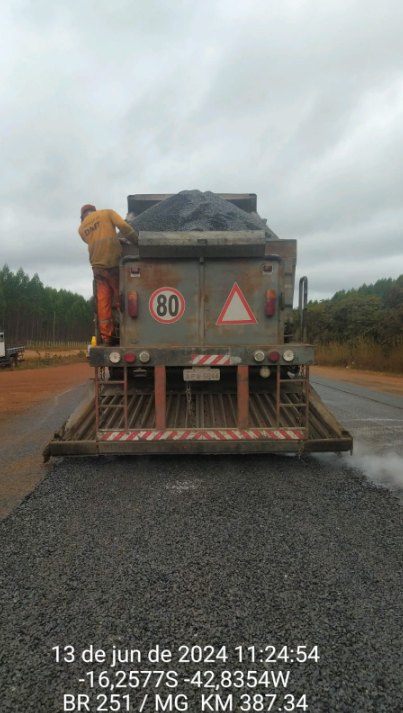 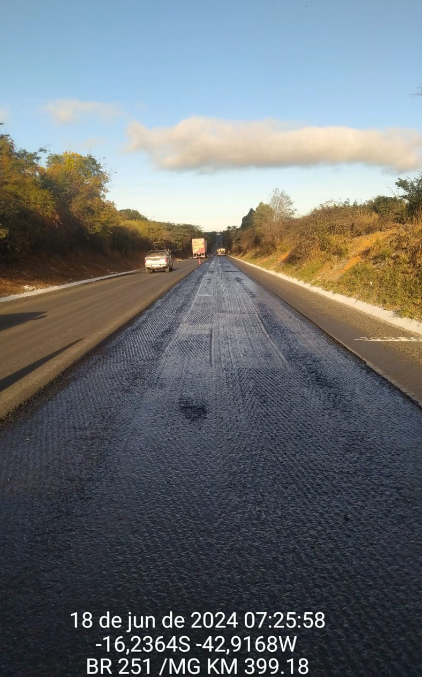 BR-251
Ações do DNIT para melhorar o ICM
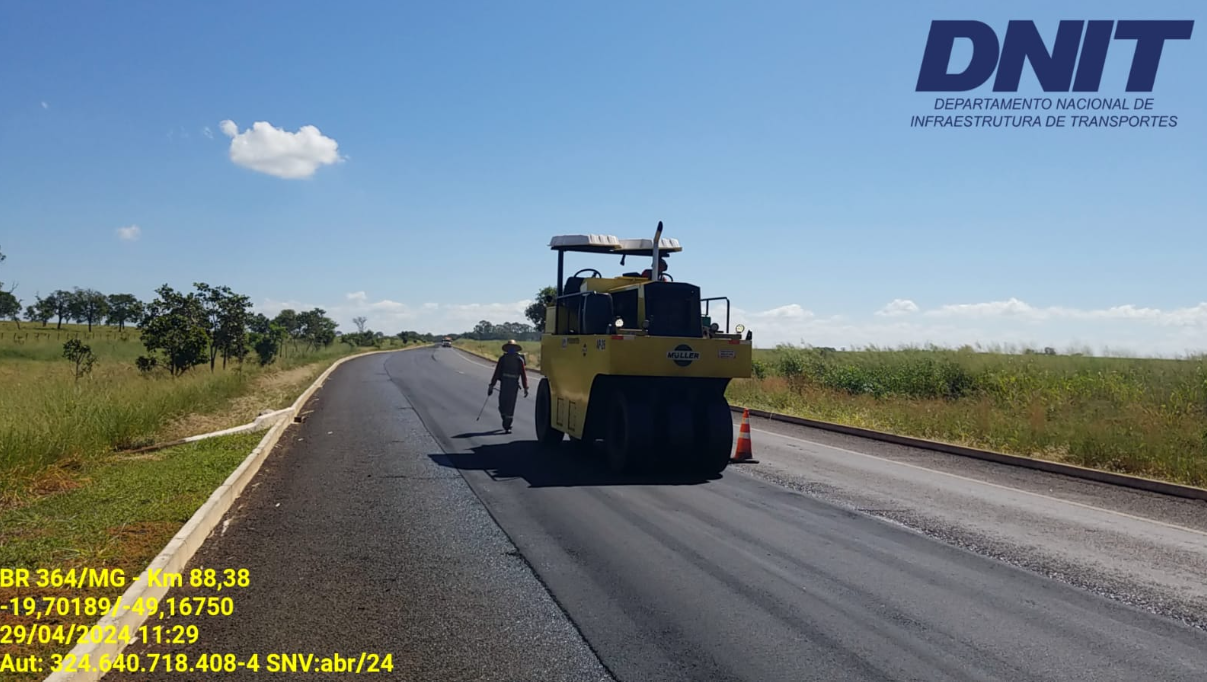 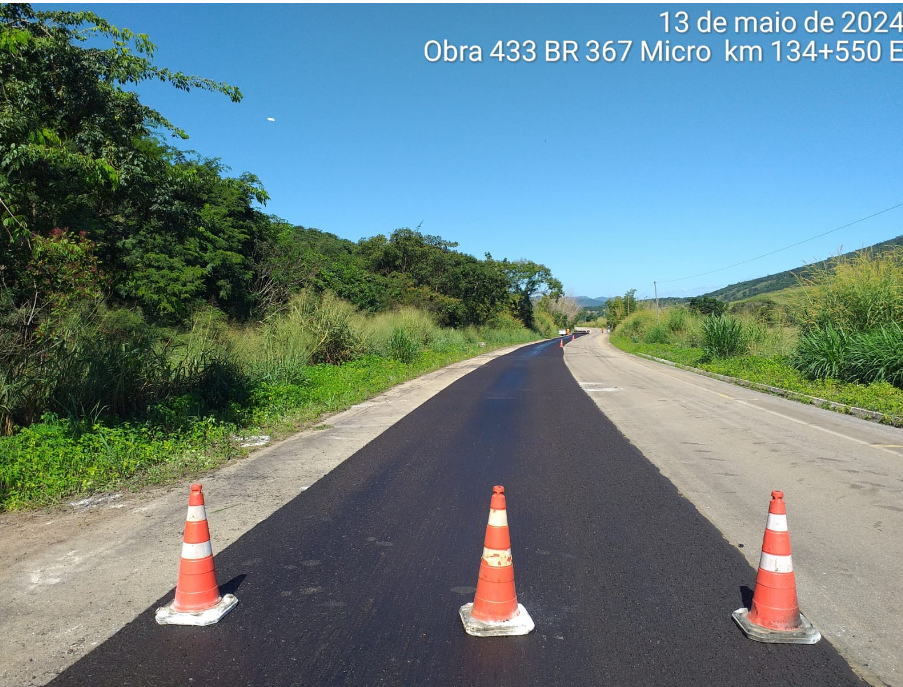 BR-364
BR-367
“Quem não mede não gerencia, quem não gerencia não melhora” Joseph Juran
OBRIGADO!